Increasing Personal Energy and Wellness
Name
Class
Professor
February 16, 2015
Factors that Improve Energy and Wellness
Achieving an adequate amount of sleep
Following a well balanced diet
Engaging in regular exercise
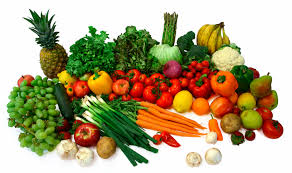 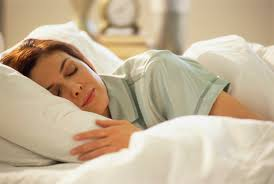 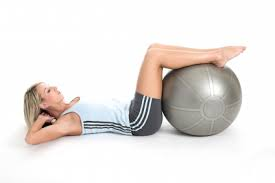 Consequences of Good Sleep Habits
The results of good sleep habits include:
Anti-inflammatory function
Reduction of anxiety and depression
Ability to remain energetic throughout the work day
Restorative functions that help mend the body

Good sleep habits can be established by:
Establishing and sticking to a sleep schedule
Allowing oneself to sleep for the amount of hours necessary to feel well-rested
This is typically a minimum of 8 hours a night
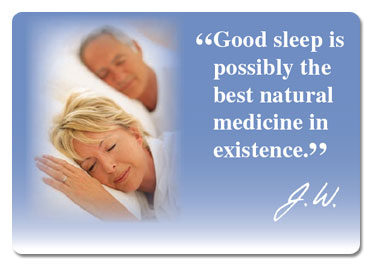 Consequences of a Well-Balanced Diet
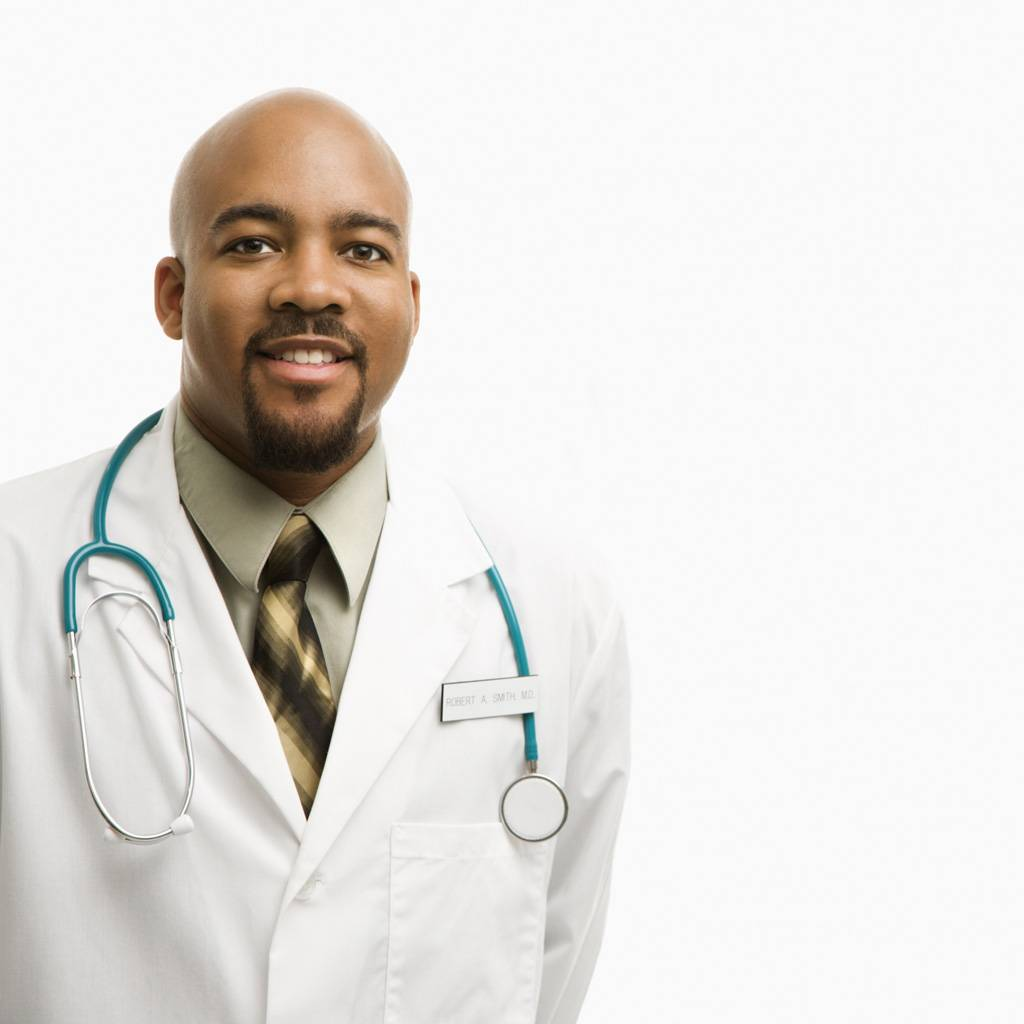 The benefits of a well-balanced diet include:
A heightened metabolism
Reduced risk of age-related mental disorders 
Nutritional levels that help support natural body processes

To achieve a well-balanced diet:
Vitamins could be consumed or injected to compensate for foods not eaten
A wider variety of foods should be consumed
A health care professional could be visited to provide recommendations
Consequences of Regular Exercise
The benefits of regular exercise include:
A reduced risk of depression and related symptoms
A reduced risk of obesity, diabetes, and cardiovascular 
Higher energy and improvement metabolism
Improved cognitive function

To achieve exercise goals:
Stick to a weekly exercise schedule 
Create exercise routines that are quick, but effective
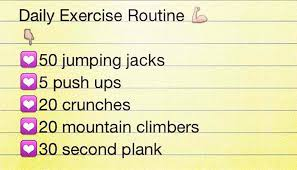 Conclusions
A combination of a good night’s sleep, diet, and exercise is needed to achieve high energy and improved health

Individuals who are interested in following a healthier lifestyle should analyze these categories to determine how improvements in each could play into their daily lives

Modern living makes it difficult to live healthily, but we must recognize and counter this phenomenon in order to improve our quality of life
References
Bakalar N. (2014). Vitamin D Tied to Alzheimer’s Risk. Well. Retrieved from http://well.blogs.nytimes.com/2014/08/14/vitamin-d-tied-to-alzheimers-risk/?_r=0
Cleveland Clinic. (n.d.). Sleep and Psychiatric Disorders. Retrieved from http://my.clevelandclinic.org/services/neurological_institute/sleep-disorders-	center/disorders-conditions/hic-sleep-and-psychiatric-disorders
National Sleep Foundation. (n.d.). How Much Sleep Do We Really Need? Retrieved from 	http://sleepfoundation.org/how-sleep-works/how-much-sleep-do-we-really-need
Sharma A, Madaan V, Petty FD. (2006). Exercise for Mental Health. Prim Care Companion J 	Clin Psychiatry, 8(2): 106.